Moller Polarimetry for GEn
Don Jones
for the Moller polarimetry team
Sept. 19, 2022
Moller polarimeter update
Successfully exercised the DAQ using LEDs.
New C++ analyzer outperforms old FORTRAN which limited run sizes to 4 minutes long.
New website developed by Eric King for summarizing polarimetry results by experiment 
Optics solutions must be found
Need to find current settings for 4 quadrupoles + 1 dipole in Moller spectrometer that are optimized for the 4 energies. 
Comes from GEANT4 simulation (gives acceptance-averaged analyzing power)
Maximize rate while minimizing sensitivity to quad settings and has small Levchuk correction.
We ran the polarimeter at 2.2 GeV during CREX so we have a good optics solution for 1 pass if needed 
2-, 3- and 4-pass solutions recently completed (thanks Eric King!)
Incident with Moller superconducting Helmholtz coils used to polarize Fe foil targets caused the insulating vacuum to bleed to air and become contaminated with water vapor
Ellen did several nitrogen purges and pumps and finally cooled down at the end of the first full week of September
This past week I ramped the magnet between positive and negative currents finally reaching 80A or 4.3Telsa and stayed there for a day. 
Everything seems to be working fine.
2
Personnel
Don Jones and Bill Henry (JLab), Eric King (Temple), Faraz Chahili (Syracuse)

Constraints:
Eric unavailable for 2-pass running
Don not available during late October through late November (3 pass running)
Eric King requires advance notice of Moller measurements since he has to travel from Philadelphia to support (preferably scheduled well in advance, no last minute measurements)
Bill Henry has other efforts he is focused on but willing to help as needed.
3
Optics solutions for the Moller polarimeter
Side view
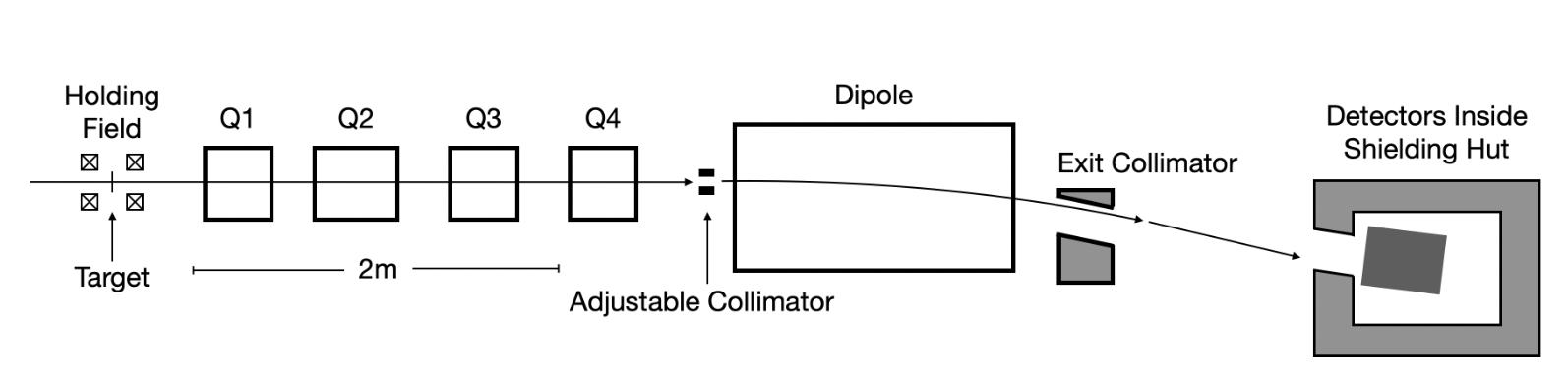 Top view
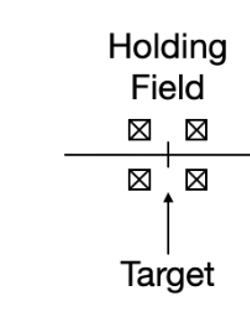 Need to find solutions for the quad and dipole currents so that the Moller electron pair both make it through the dipole “slots” over a wide energy range
4
Optics solutions
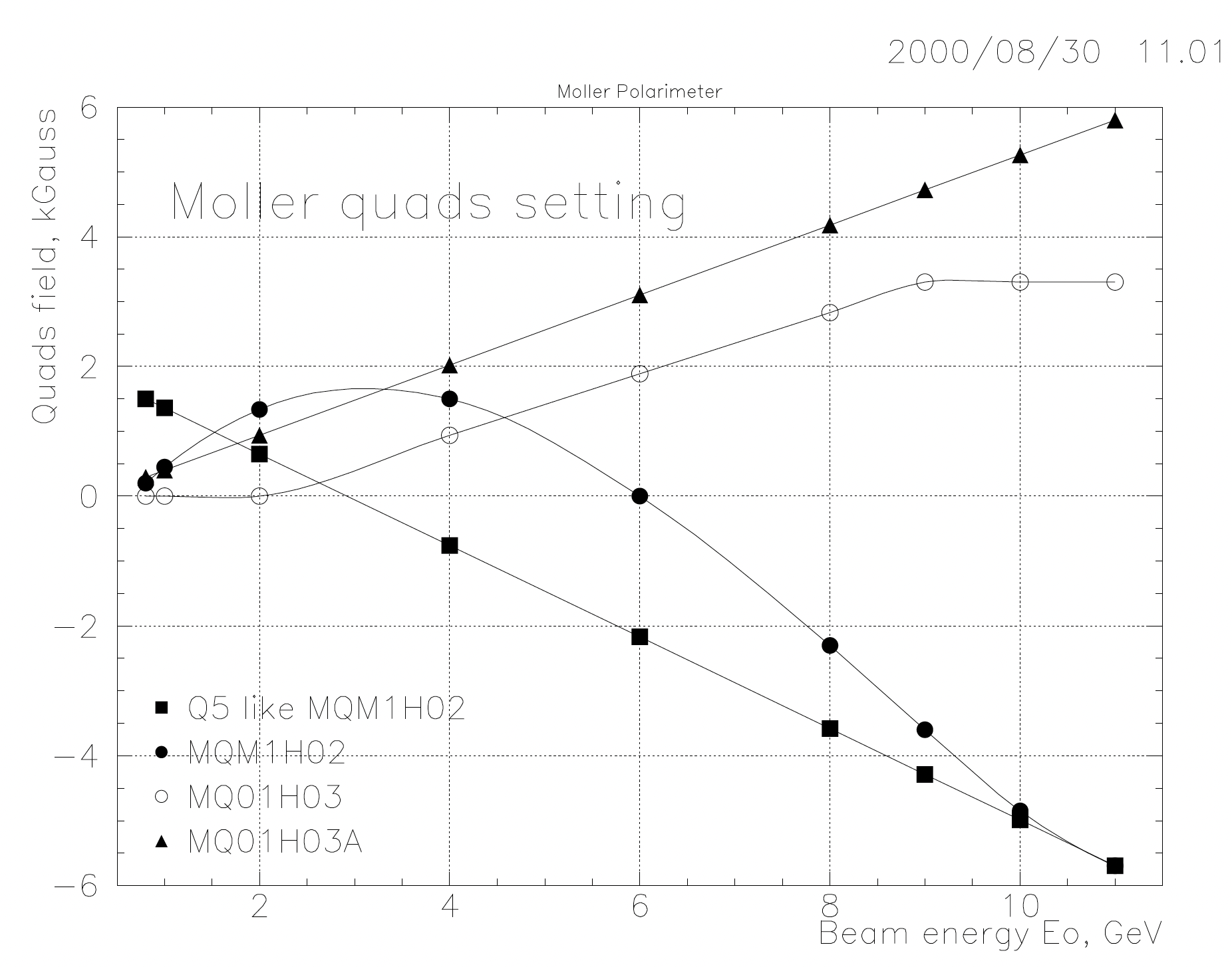 Typically start from rough solution provided by Sasha and Eugene in their technote from 2000 and simulate solutions near this to find optimum (high rates, low sensitivity of Azz to quads)
Eric is leading the effort to determine optics settings
Takes a lot of computing power to run simulations so utilize OSG
Chudakov and Glamazdin technote
5
Optics solutions 2-pass
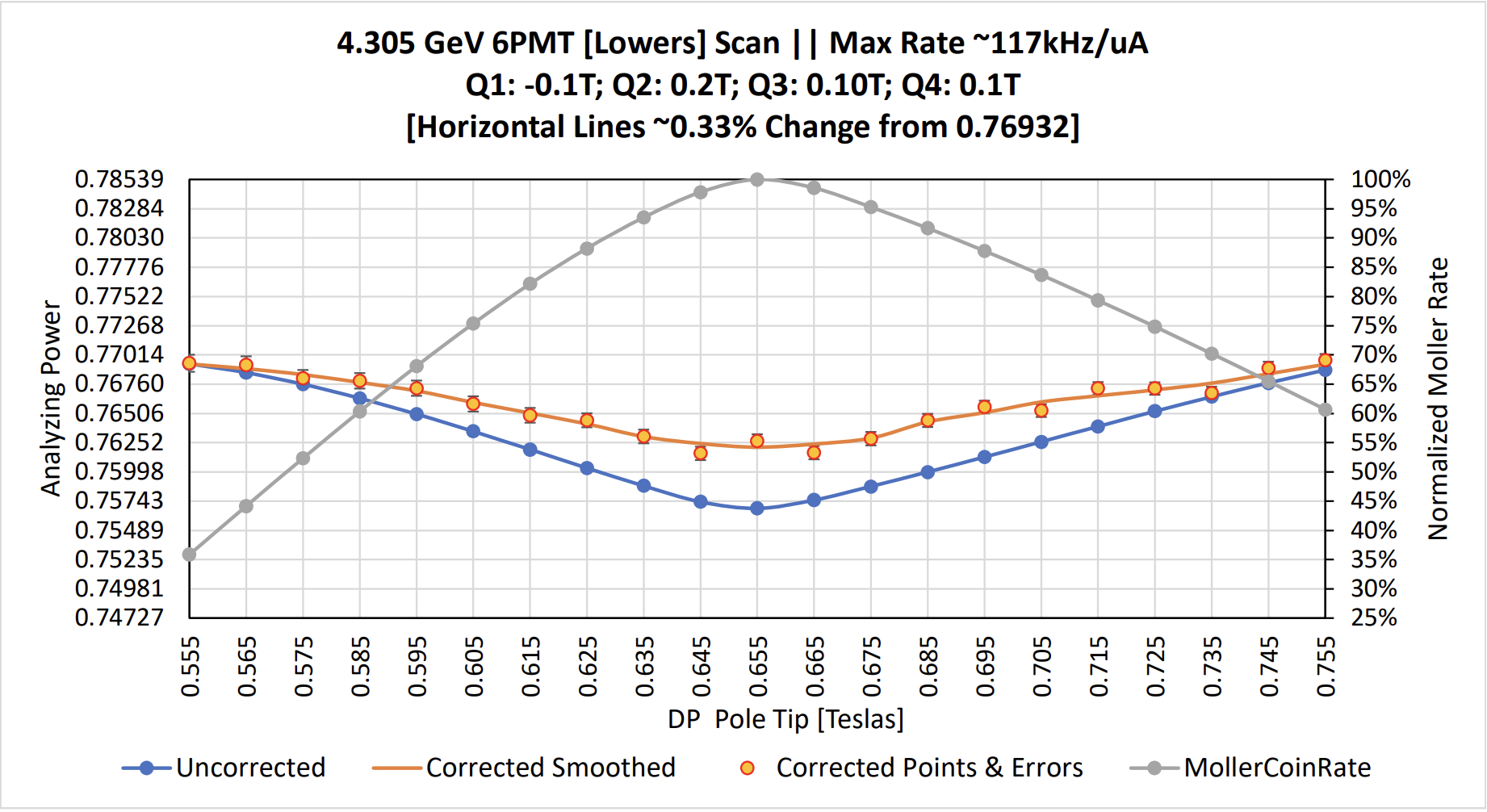 Scattering Rate
Azz corrected for Fermi motion
Azz
Dipole scan
6
Optics solutions 2-pass
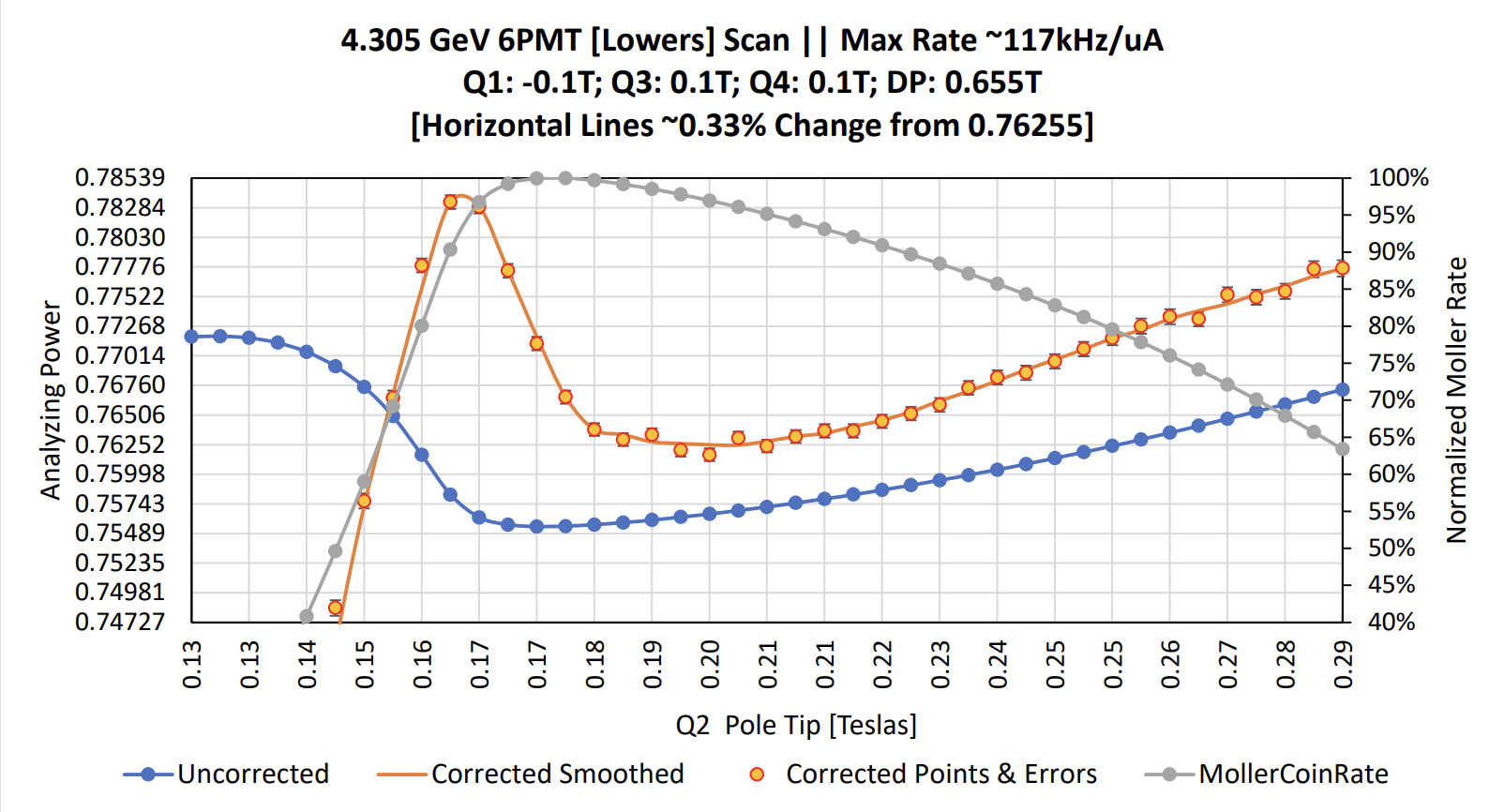 Procedure:
Find dipole scan rate maximum and set dipole to that
Set Q1=-0.1T, Q3=0.1T, Q4=0.1T and scan Q2 to find rate maximum
Set Q2 at 0.2T (~12%) above rate maximum setting.
Scattering Rate
0.2T
Azz corrected for Fermi motion
Levchuk 
correction
Azz
Quadrupole scan
7
Optics solutions 3-pass
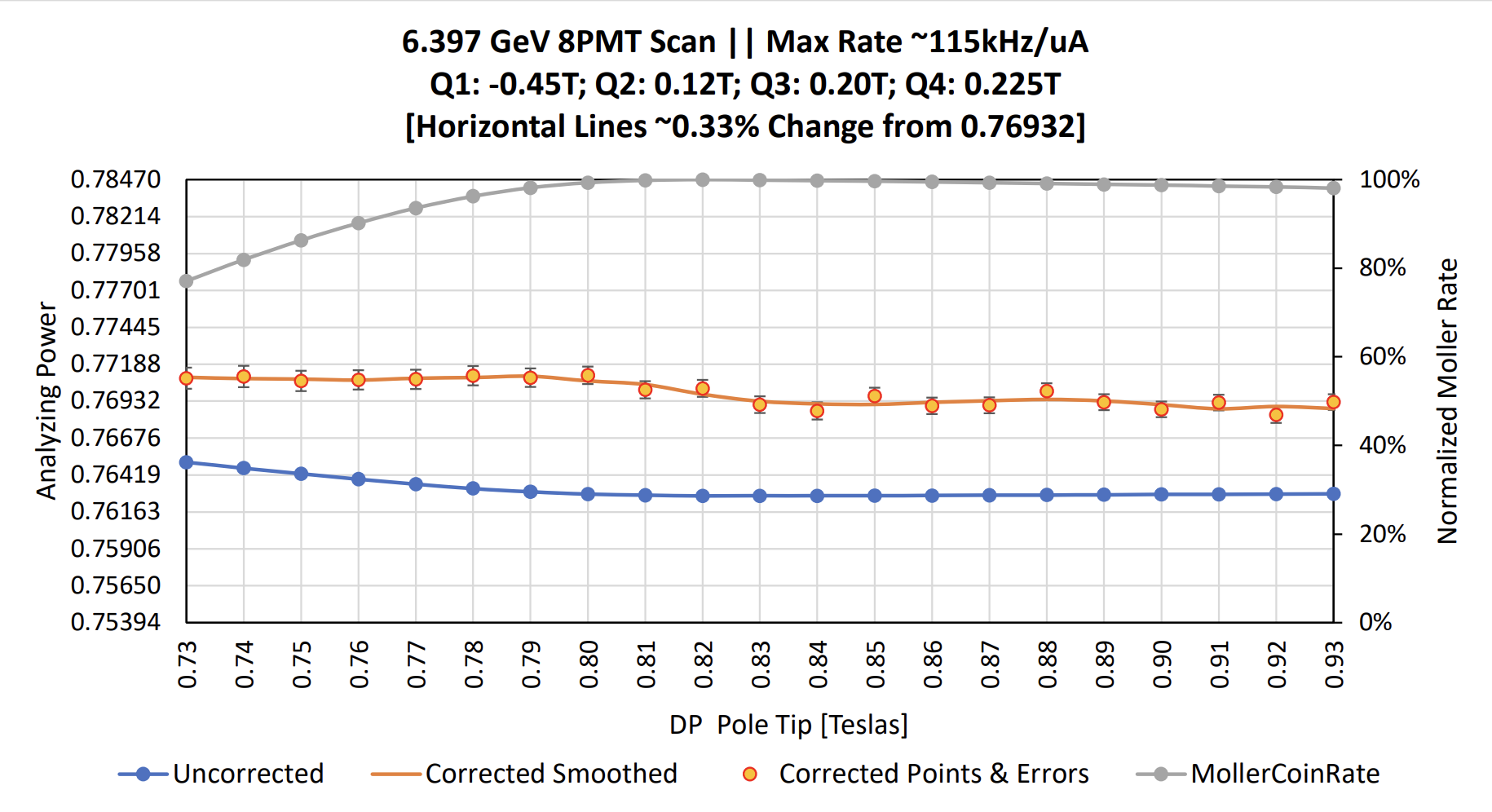 Scattering Rate
Azz corrected for Fermi motion
Azz
Dipole scan
8
Optics solutions 3-pass
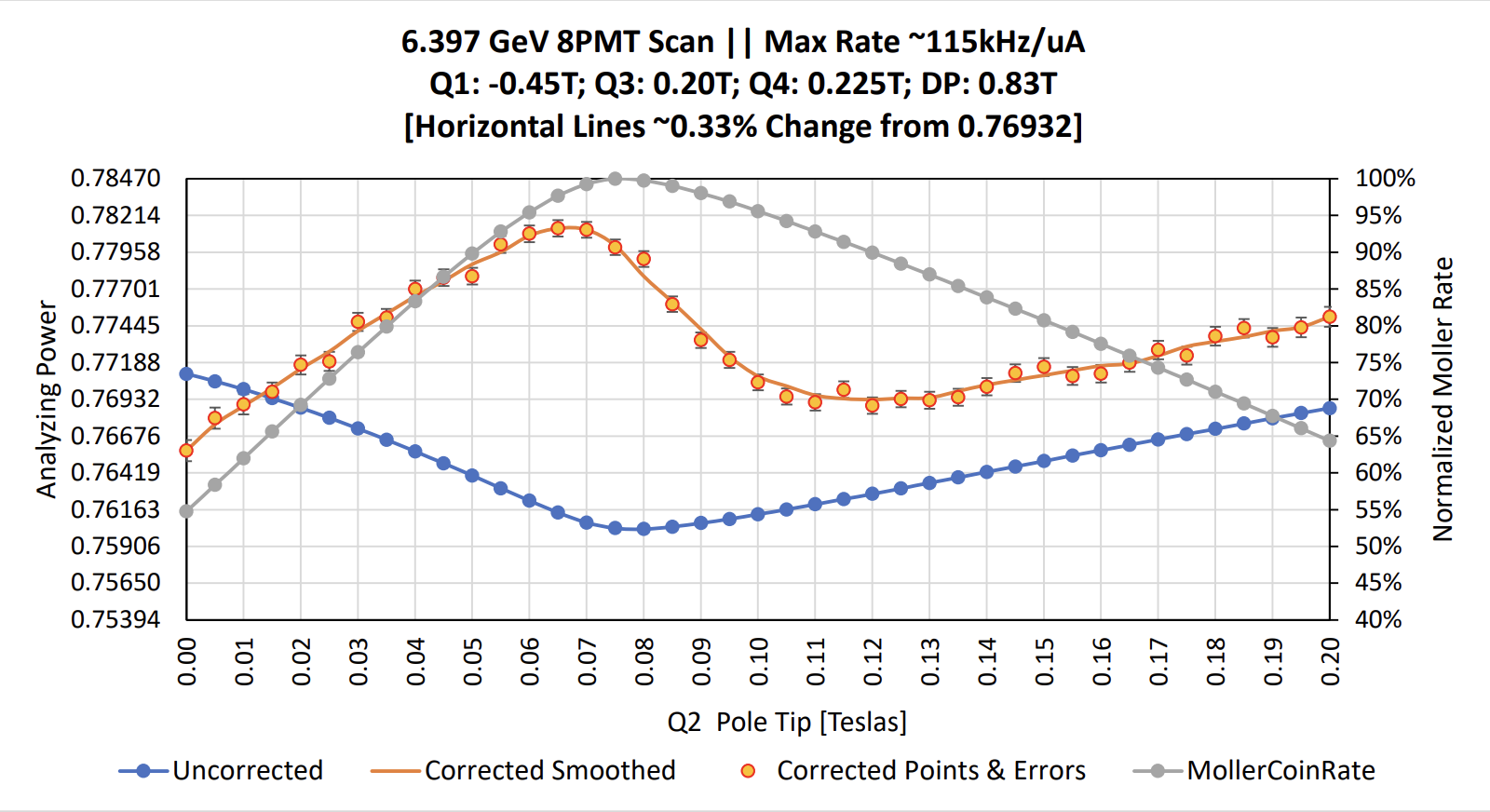 Procedure:
Find dipole scan rate maximum and set dipole to 0.4T (5%) above that point
Set Q1=-0.45T, Q3=0.20T, Q4=0.225T and scan Q2 to find rate maximum
Set Q2 at 0.47T (~63%) above rate maximum setting.
Scattering Rate
0.47T
Azz corrected for Fermi motion
Levchuk correction
Azz
Quadrupole scan
9
Optics solutions 4-pass
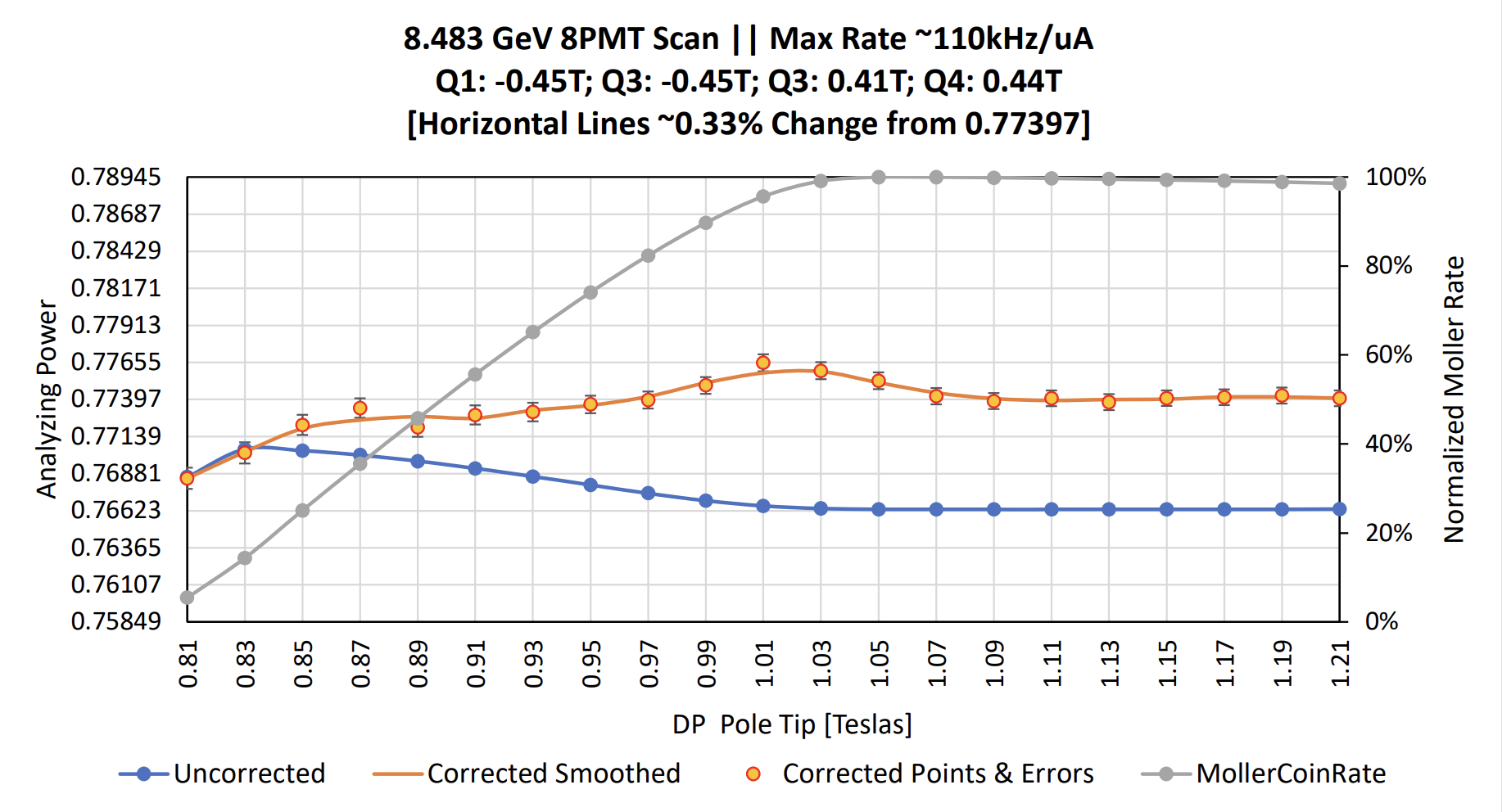 2
Scattering Rate
Azz corrected for Fermi motion
Azz
Dipole scan
10
Optics solutions 4-pass
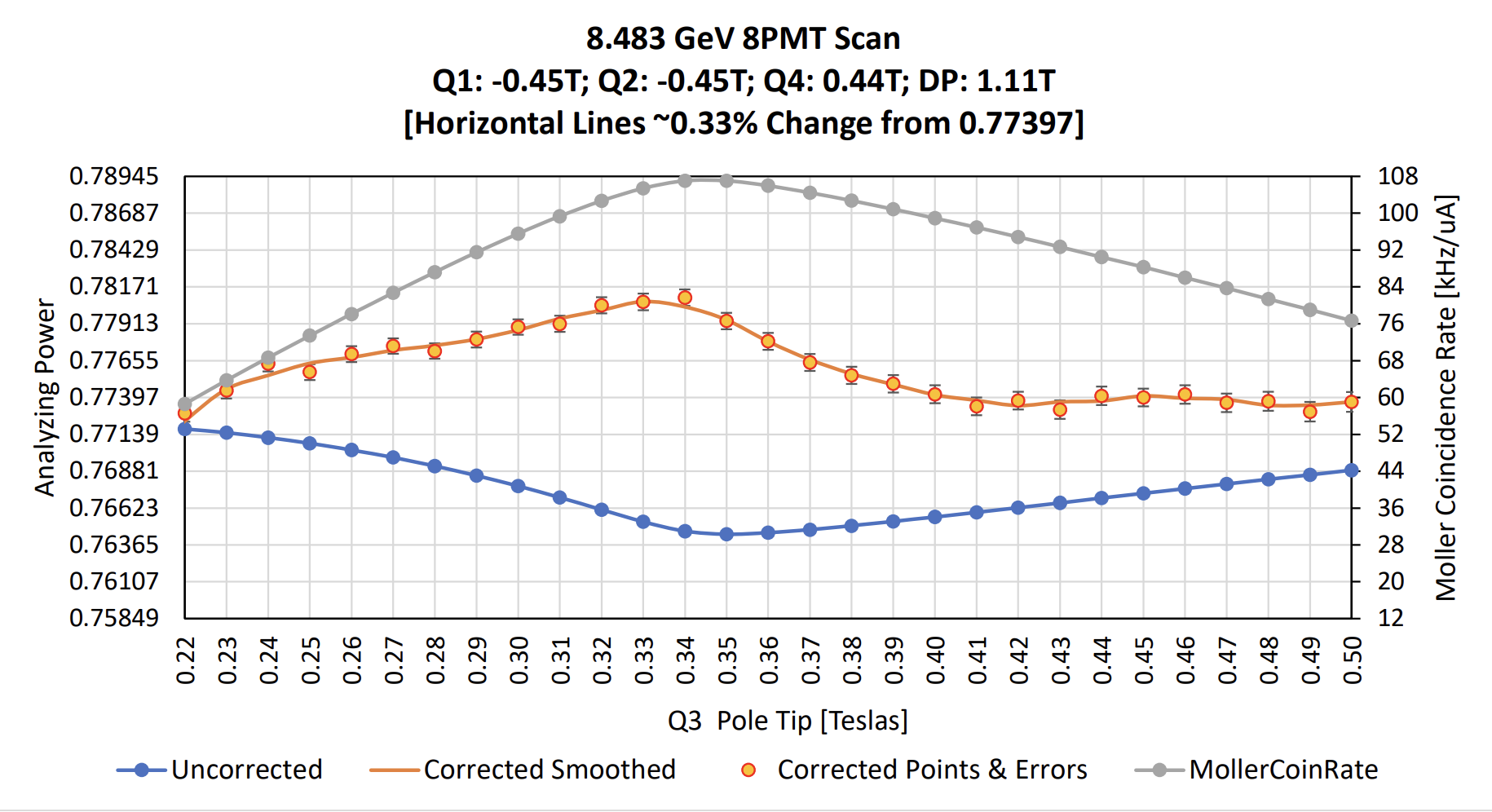 Procedure:
Find dipole scan rate maximum and set dipole 0.06T above that
Set Q1=-0.45T, Q2=-0.45T, Q4=0..44T and scan Q2 to find rate maximum
Set Q3 at 0.8T (~24%) above rate maximum setting.
Scattering Rate
Azz corrected for Fermi motion
0.8T
Levchuk correction
Azz
Quadrupole scan
11
GEn polarimetry requirements
Statistical limits of GEn sets the scale of systematic uncertainty from polarimetry at the 3% level
Polarization will not be optimal given that both A and B want polarized beam for the whole of this run period. 
Both halls will run 10-20 degrees off longitudinal making us more sensitive to small energy/precession changes.
12
Discussion of measurements and error
Might take 1 shift to commission
If things go well expect 1 shift per measurement
MCC setup 2 hr 
Magnet ramp 1 hr 
Gain matching and calibration 2 hr 
Measurements 2 hr 
Ramp down and back out 1 hr
Systematic error on measurement per se will be about 1-1.2%
Systematic error on polarization for GEn will likely be larger 
Most of the systematic error will come from extrapolation over time
Changes in photocathode (heat and reactivation, spot changes, QE depletion) can cause polarization changes
Drifts in energy lead to precession changes which can potentially give significant polarization shifts (not be fully longitudinal but sharing with Hall B)
13
Discussion of systematic error
Hall B wants polarized beam at 5-pass the whole run. Optimal Wien launch angle for B is -30.6 degrees.
B and A will average the optimal angle to share polarization equally.
The following table was constructed using 12 GeV Spin Doctor GUI
Sensitivity is either      1. change in polarization angle per 0.01% change in momentum  or                                   		            2. % change longitudinal polarization per 0.01% change in momentum dp/p
Typical drifts over a few days are are 0.01-0.02%
These are from spin calculator but without a spin dance we could be several degrees off these estimates.
14
Hall A EPICS momentum drift tracker: PV = HALLA:dpp
Hall A fractional momentum changes tracked over Jan-Feb 2021
Note: it is actually more involved than this because a shift of the gradient between the N and S linacs with no overall shift in total momentum will also change the precession.
We will have to monitor these variables.
15
EPICS momentum drift tracker:  HALLA:dpp, ARC1:dpp, ARC2:dpp
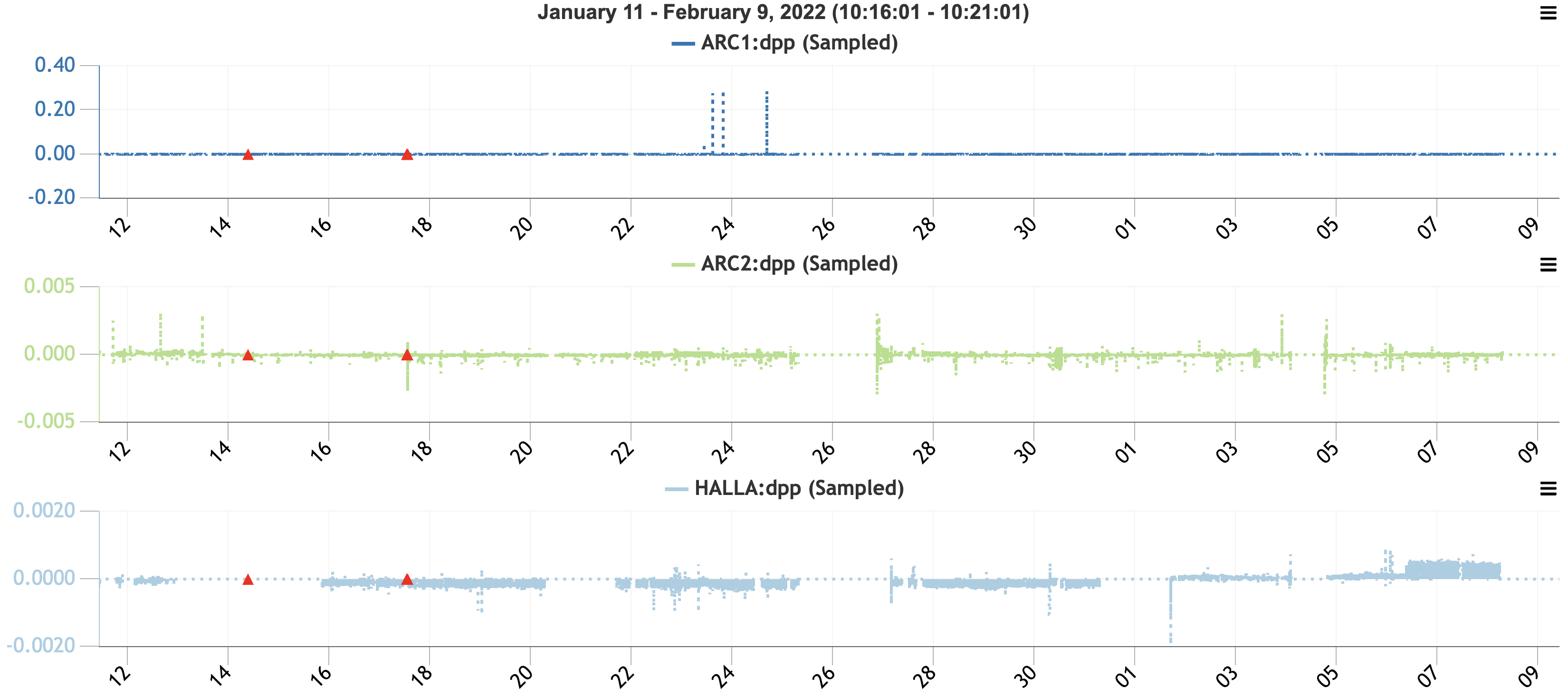 16
Proposed polarimetry schedule
Will need to monitor beam energy stability and measure polarization more frequently during 3 and 4 pass if required.
Changes to the photocathode like heat and reactivation and/or spot changes require new measurements.
Monitor QE of photocathode and when it becomes depleted (<0.1%) take measurements more often.
Prefer to take polarization measurements early in run periods in case spin is set wrong and needs to be optimized
17
Alternative polarimetry solutions
18